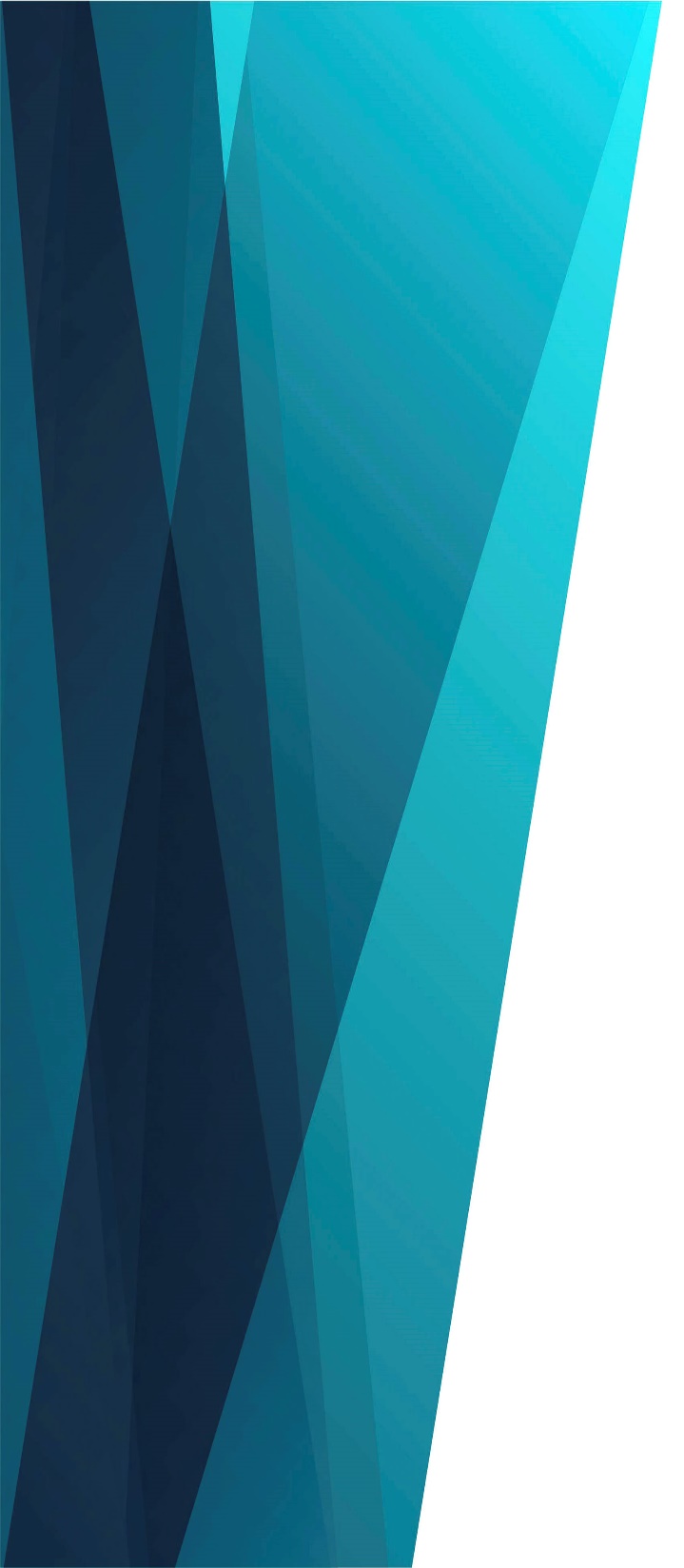 Вблизи креста Христова
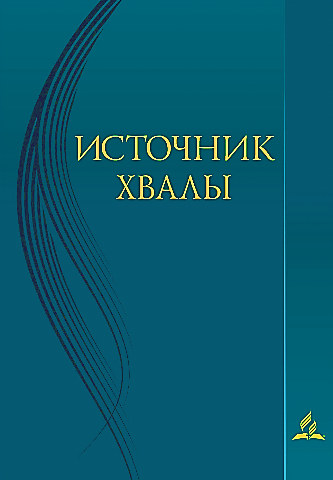 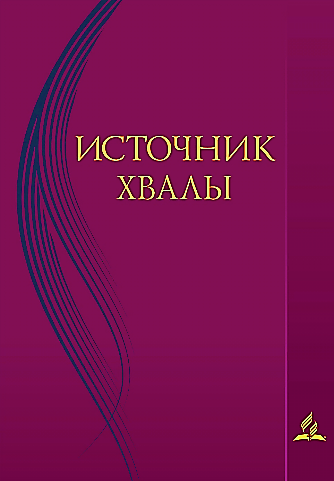 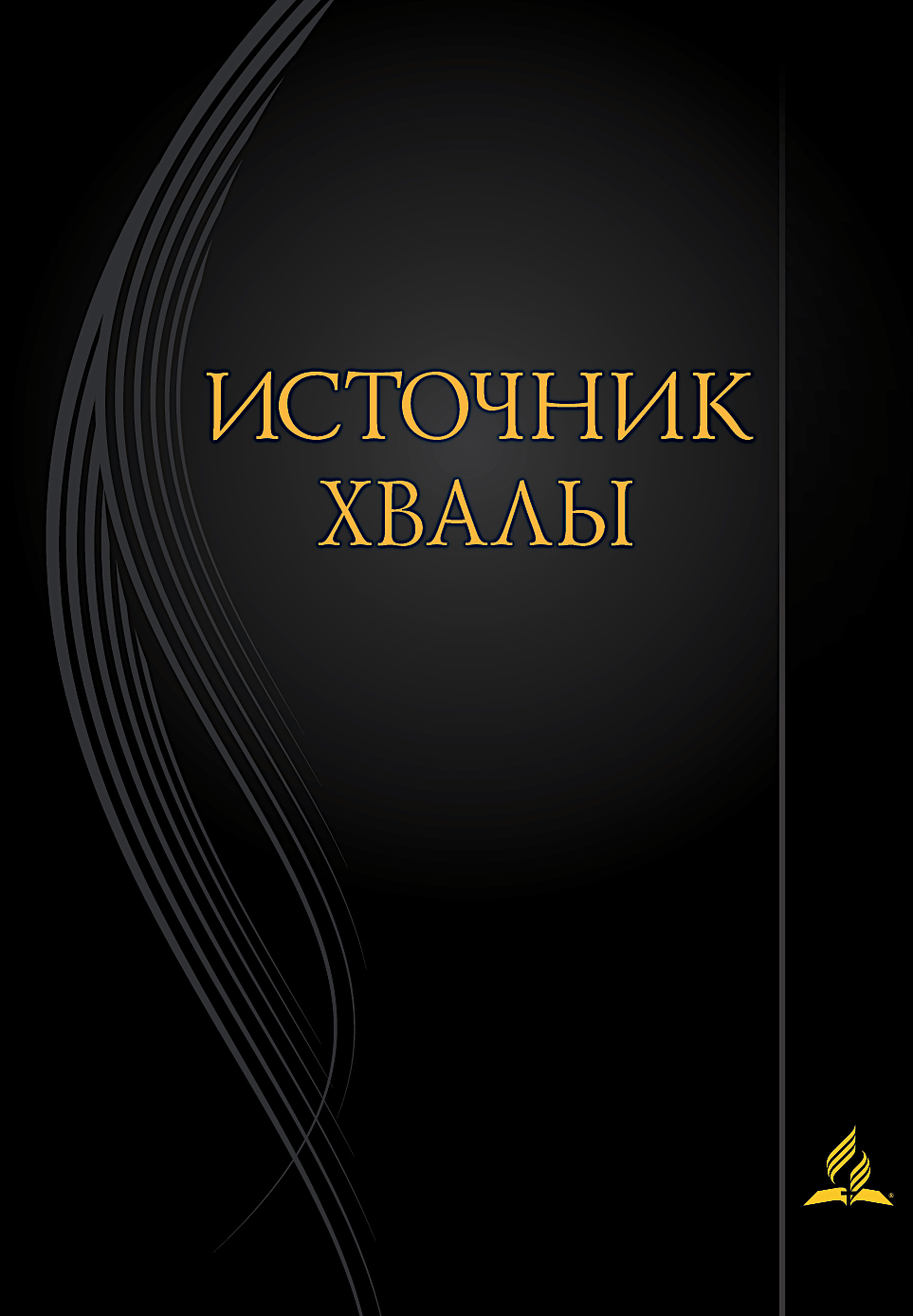 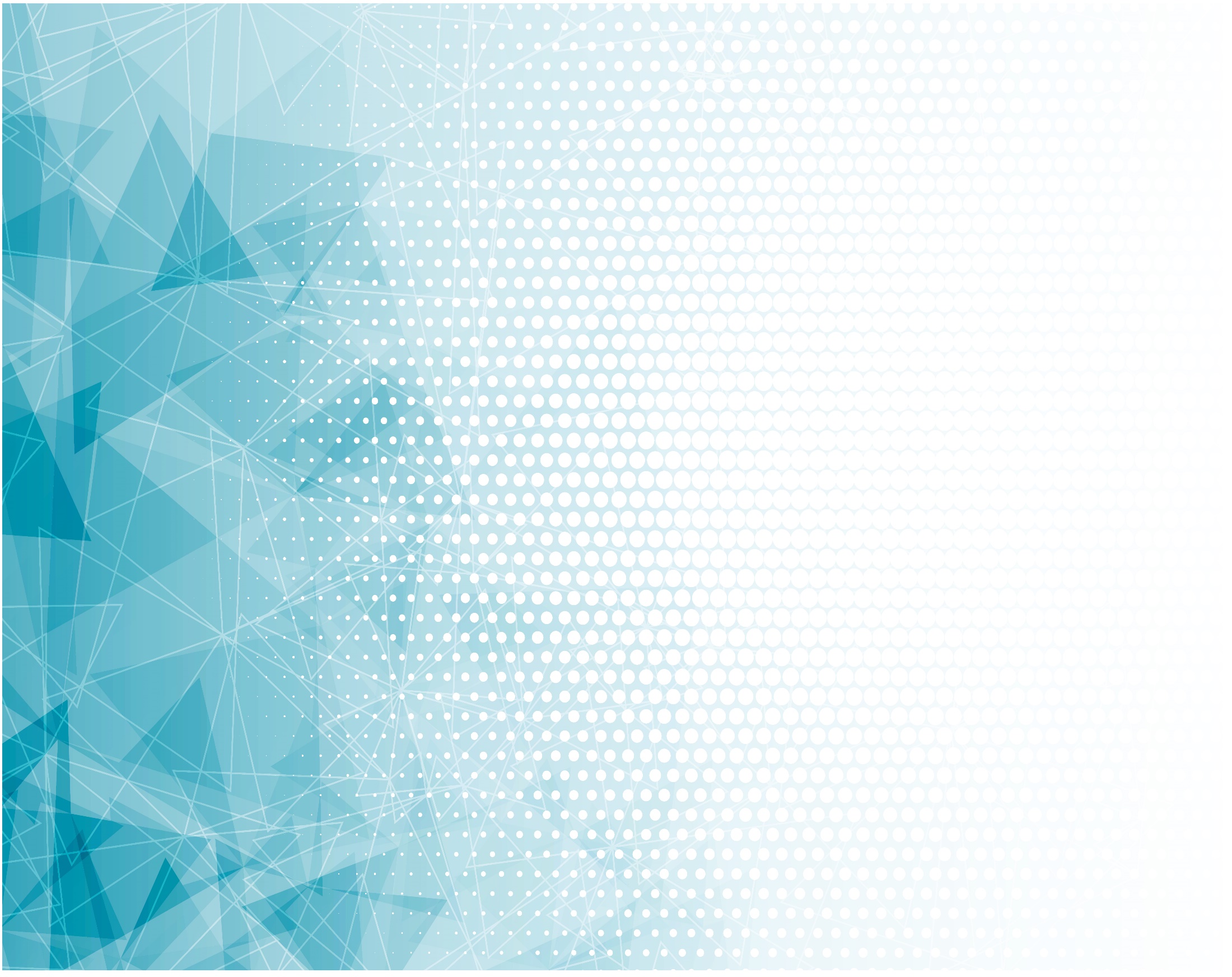 Вблизи креста Христова 
	Хочу всегда пребыть: 
Там от скалы высокой тень,	Там отдых от борьбы;
Там страннику надёжный дом,	Защита от невзгод: 
Там от страданий отдохнём	И от земных забот.
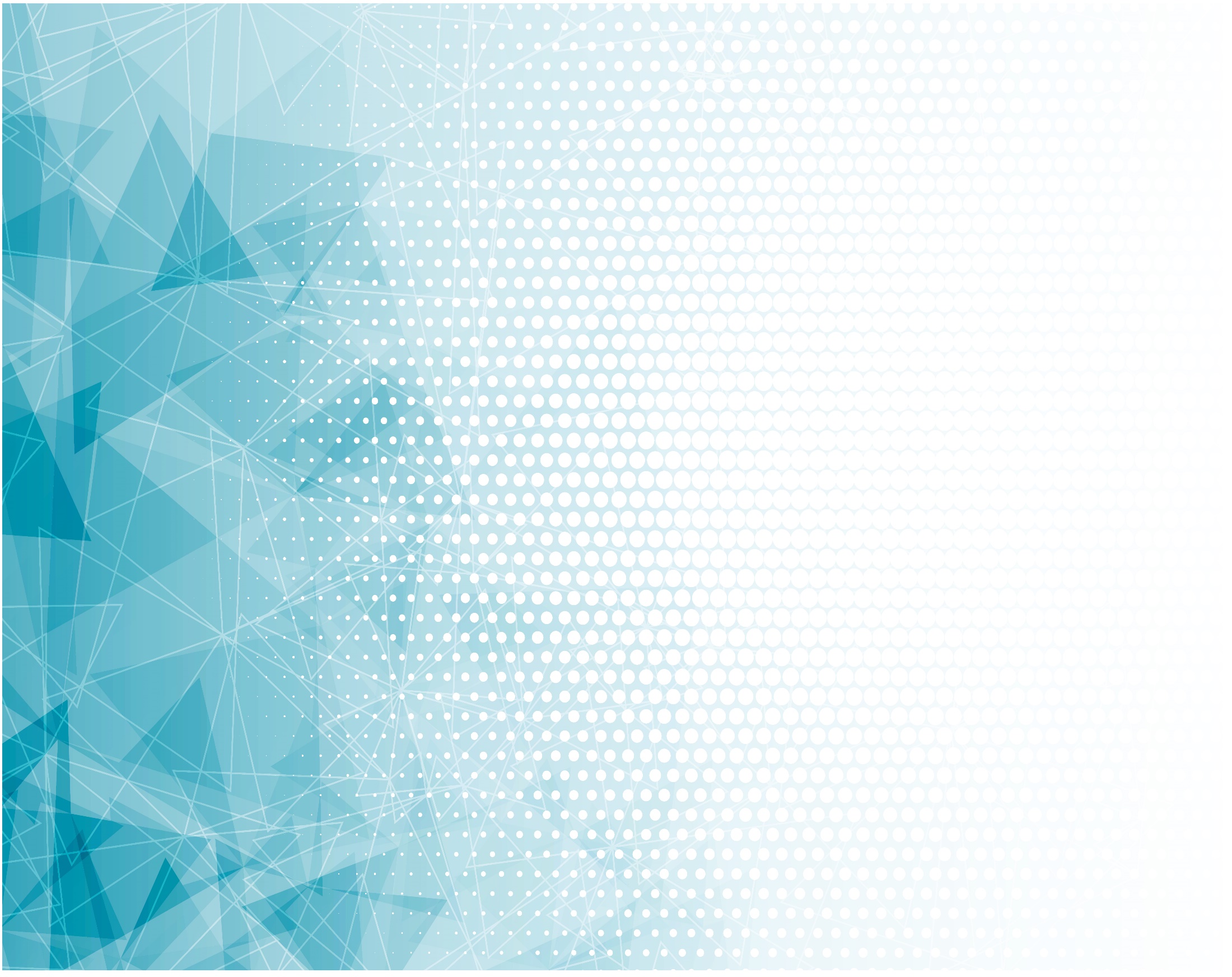 Там, на кресте Христовом, 
	Узрел я в свете дня 
Страдальца, верного Отцу, 
	Что умер за меня. 
Душой прильнувши ко кресту, 
	Я глубже сознаю 
Любви Господней полноту
	И пустоту мою.
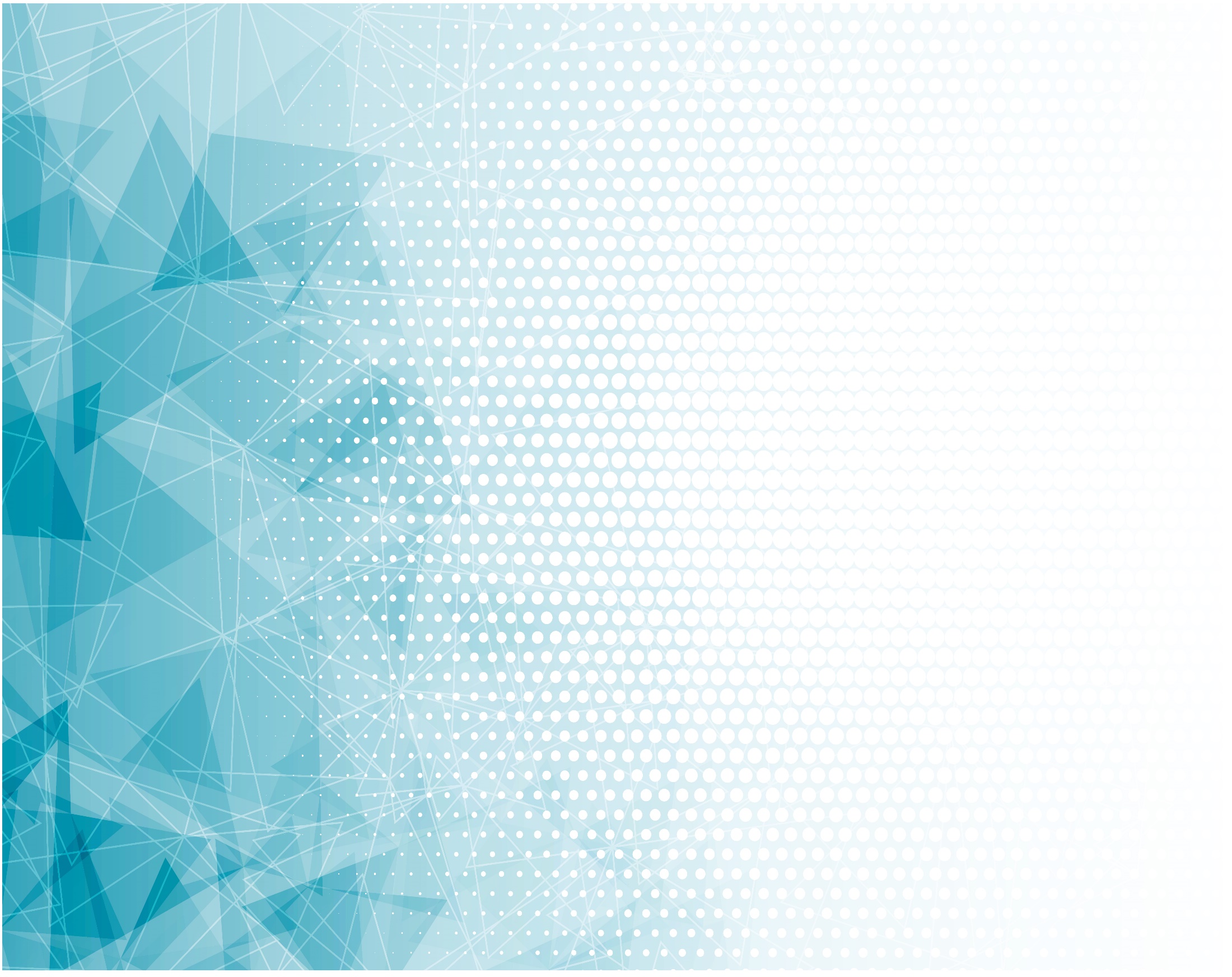 Вблизи креста Христова 	Пребуду до конца. 
Не надо мне иных лучей – 
	Лишь свет Его лица. 
Мир покидаю не скорбя, 
	Мне всё здесь нипочём, 
Стыжусь лишь самого себя, 	Хвалюсь Его крестом.